Lage national
17. Mai 2021
Überblick Kennzahlen
31.05.2021
2
Gemeldete SARS-CoV-2-Nachweise und berichtete COVID-19-Fälle
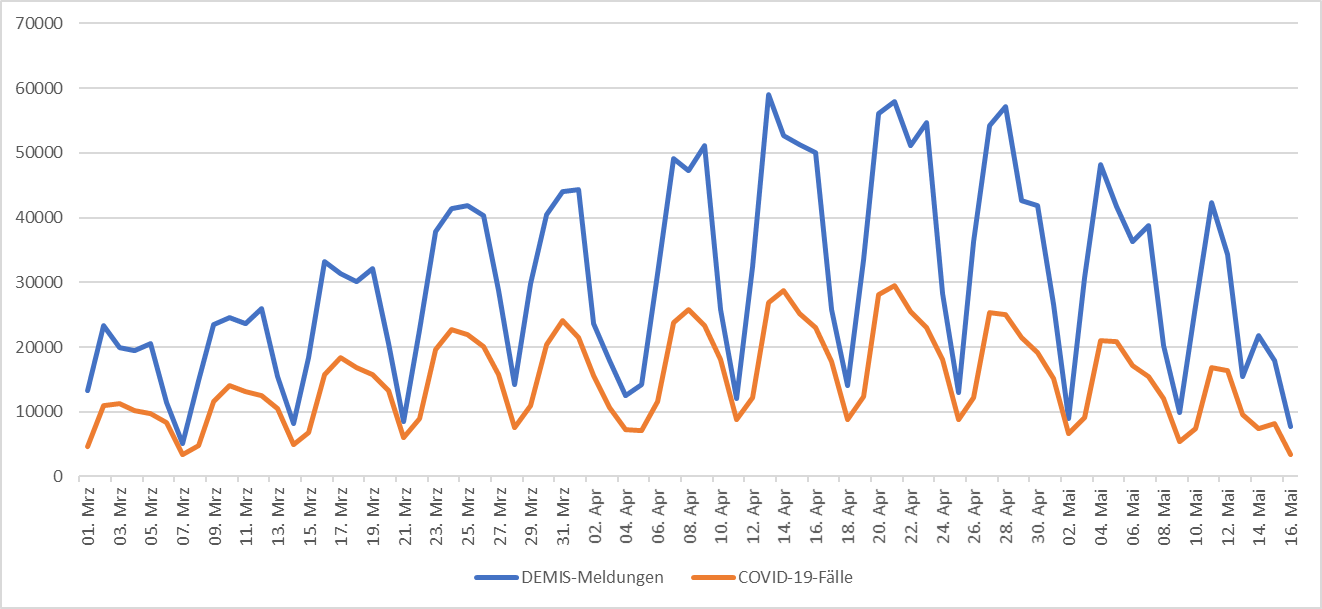 31.05.2021
3
Verlauf der 7-Tage-Inzidenz der Bundesländer
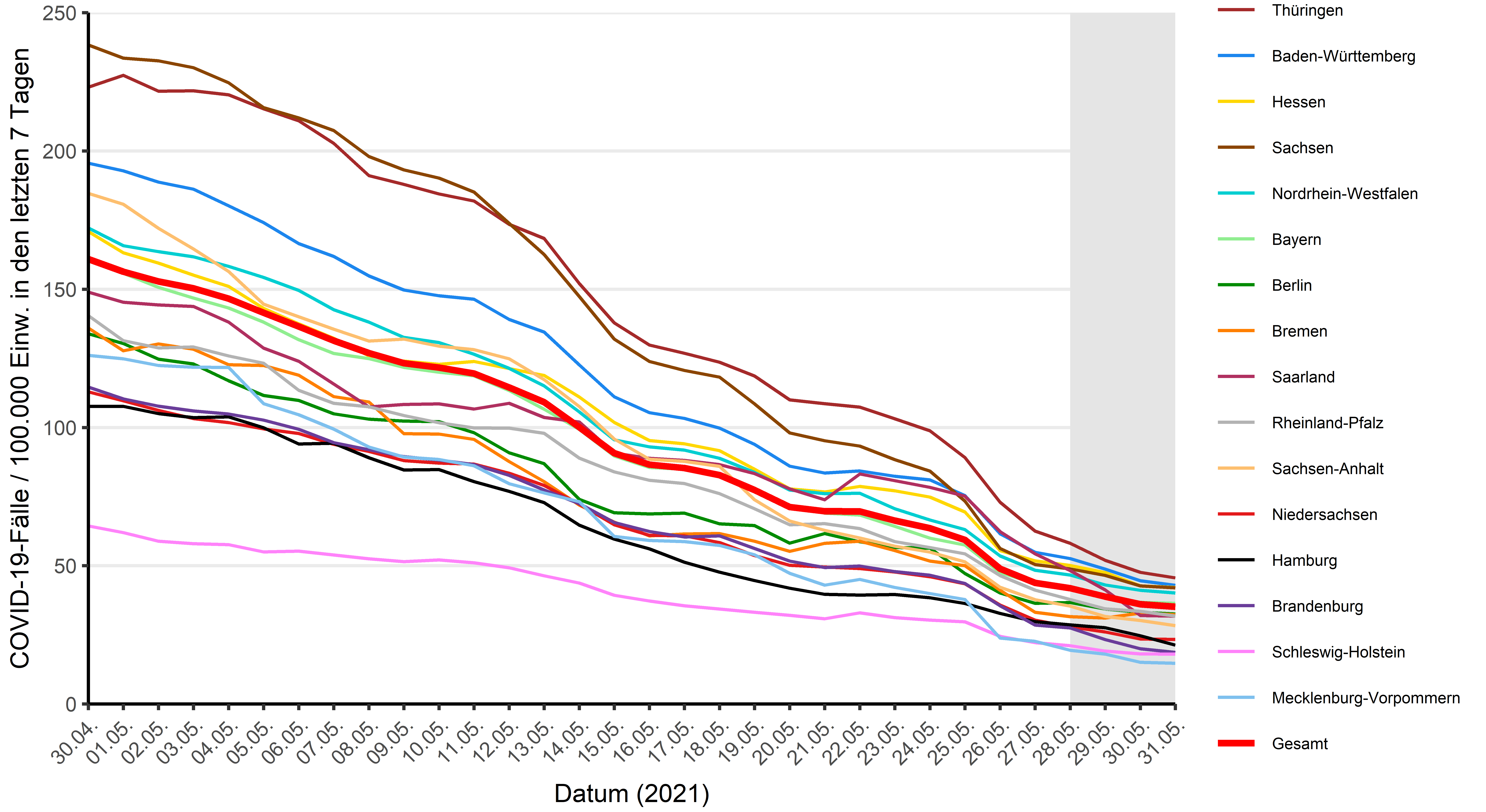 31.05.2021
4
Geografische Verteilung 7-Tage-Inzidenz nach Landkreis, N=69.144 (COVID-19)
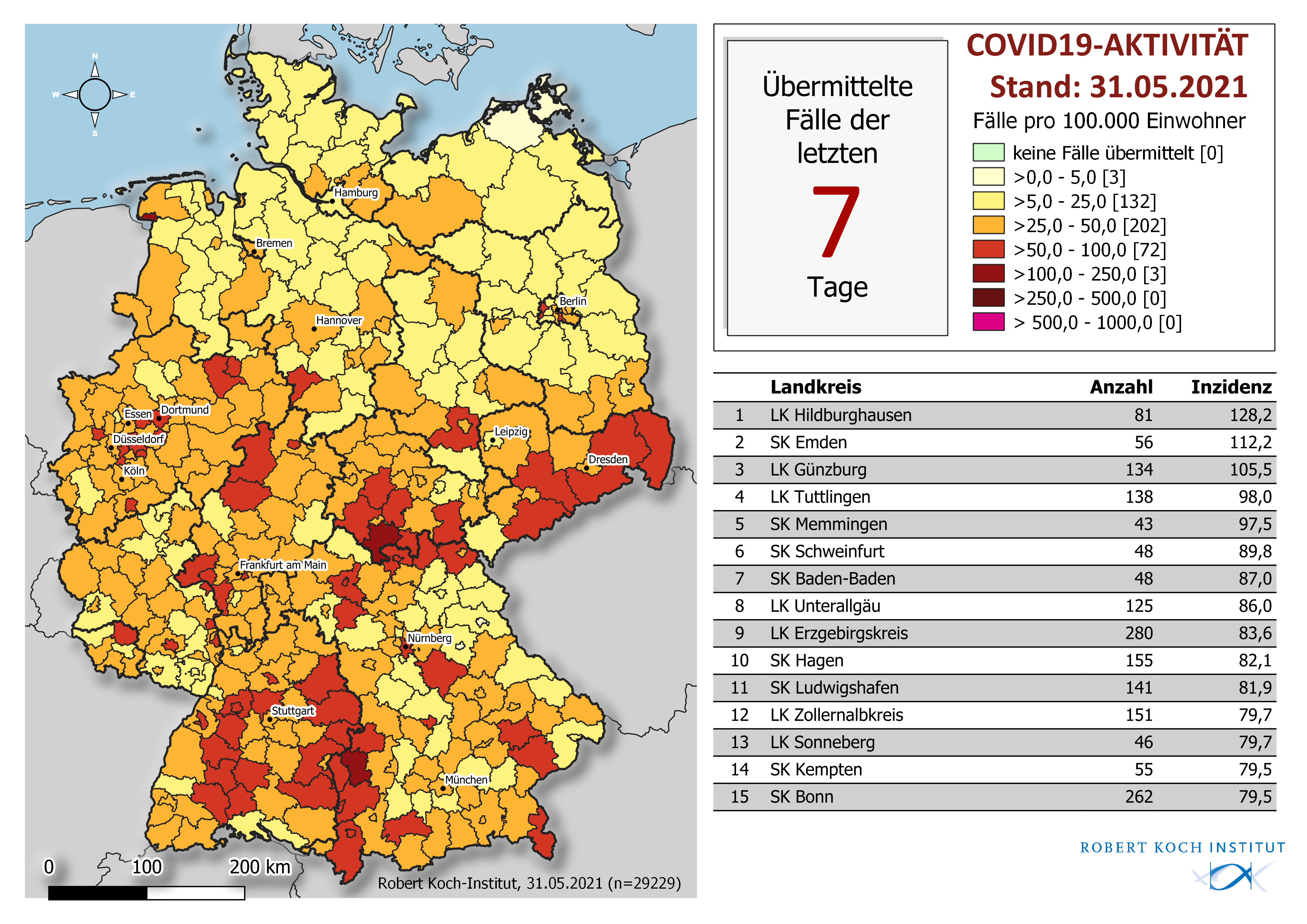 31.05.2021
5
7-Tage-Inzidenz nach Altersgruppe
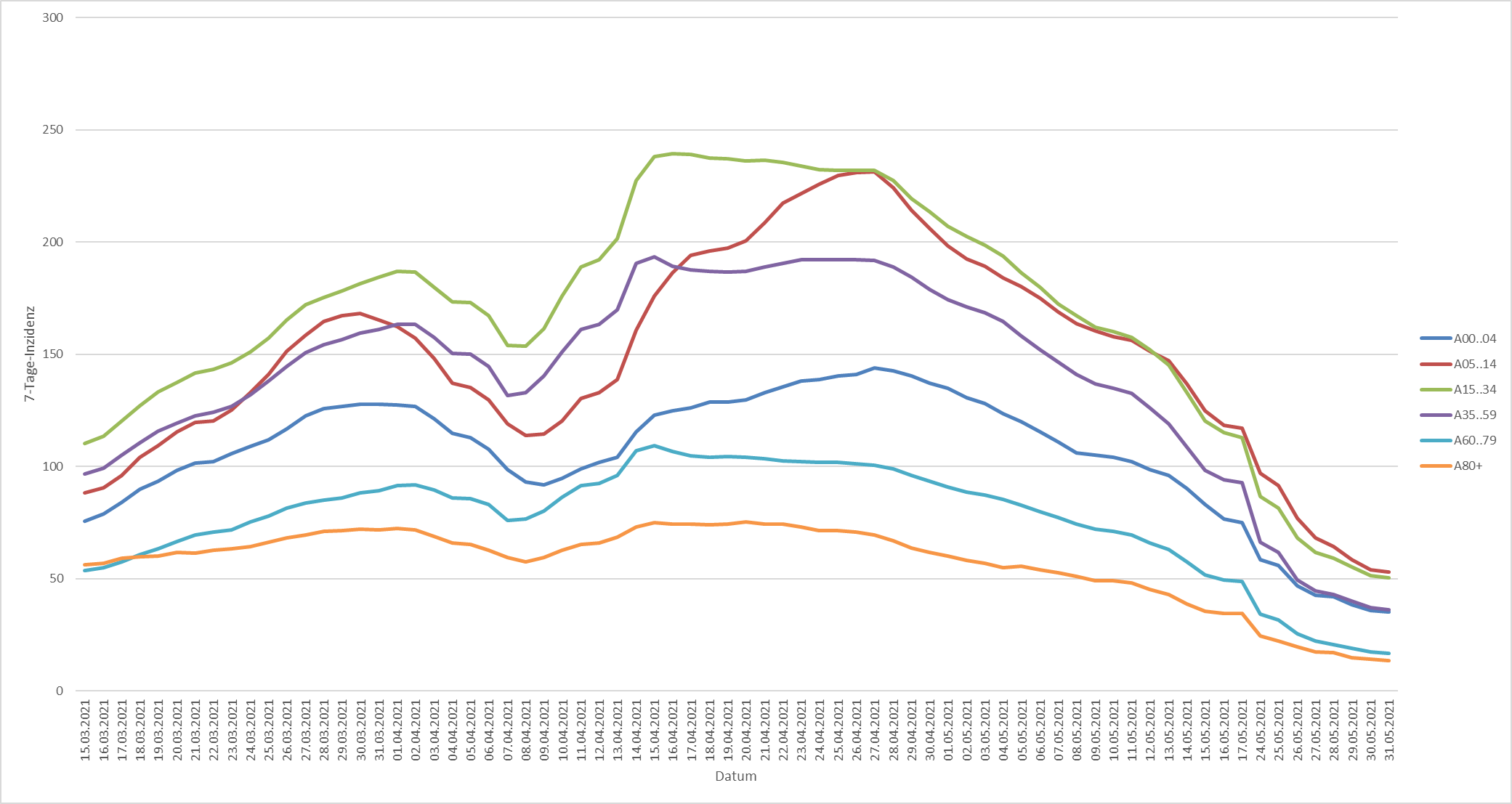 31.05.2021
6